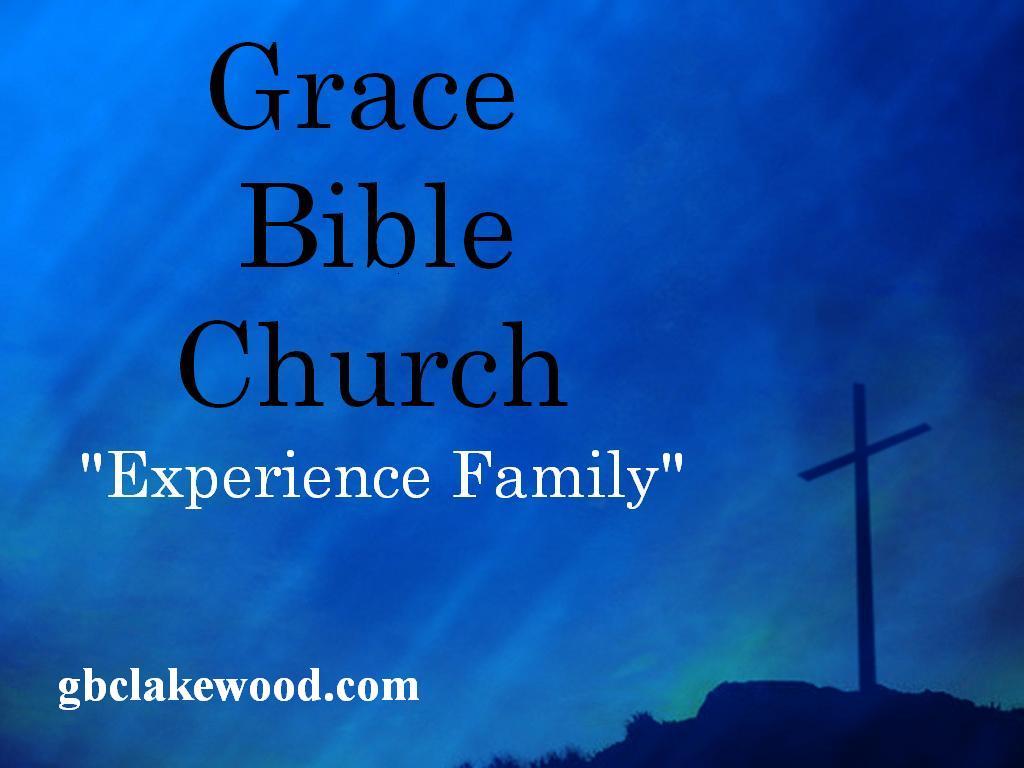 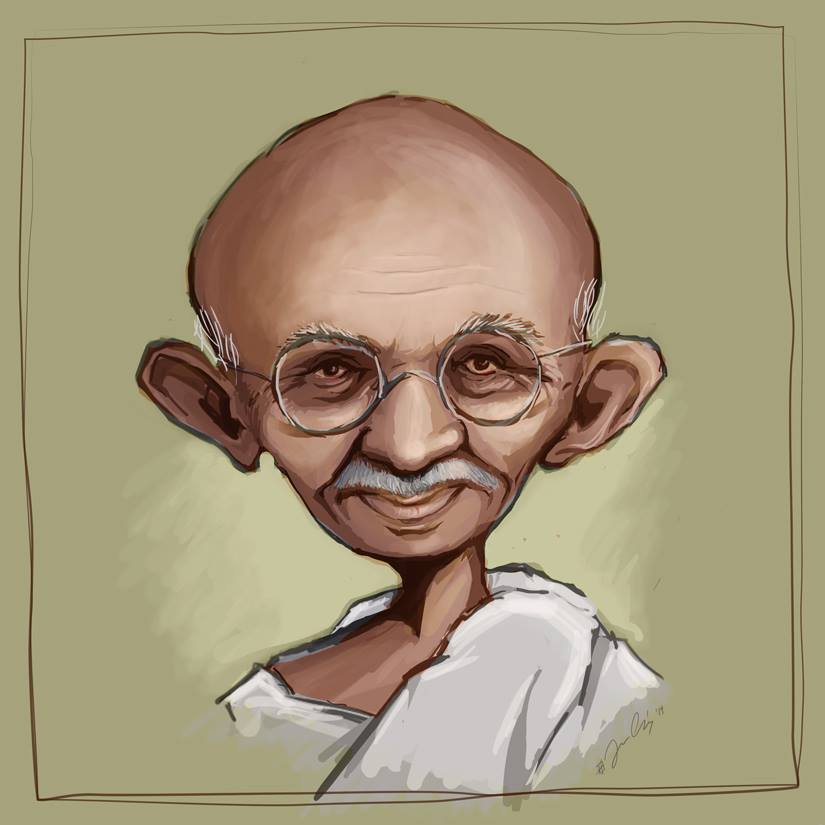 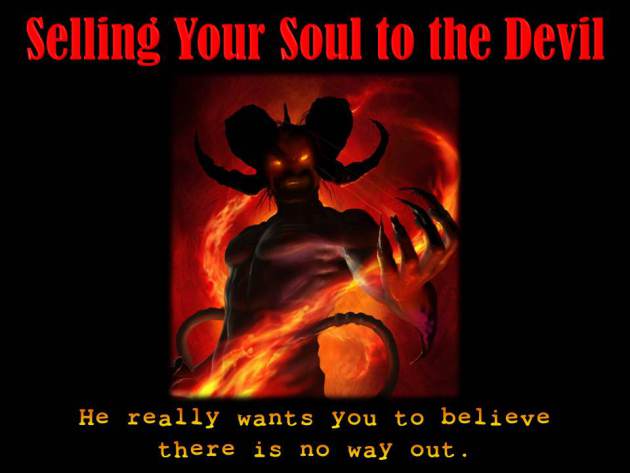 Two concepts are taught in our dispensation regarding the lifestyle expected of Grace:
Self-Control: 
To the (Phillipians 4:5) church Paul penned 
“Let your moderation be known unto all men. The Lord is at hand.”
Putting Away of Indulgence: 
To the (Ephesians 4:12) church Paul ordered, 
“That all put off concerning the former lifestyle the old man, which is corrupt according to the deceitful lusts.”
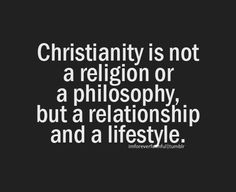 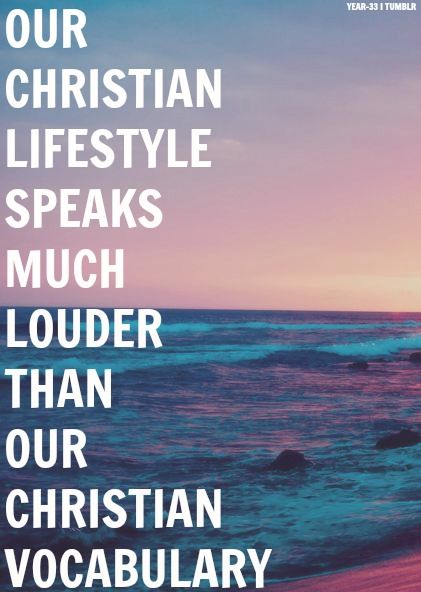 Four outcomes are the product of an authentic walk/talk in Grace. These are people that:
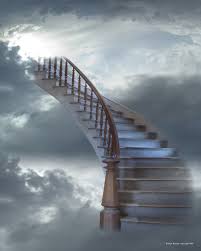 Listen to Spirit Communication
Submit to the Accountably
Share the Truth of Grace
Deepen in the Word
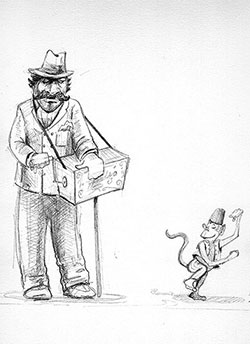 Before we became Saints, we were all like monkeys on a leash, doing a reel to the discordant sounds of the Evil Grinder of our souls.  
We grimaced and begged for attention and took up a collection for our Master
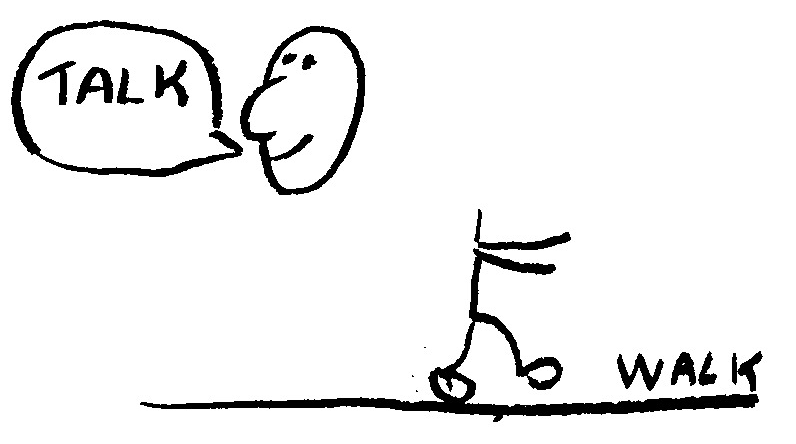 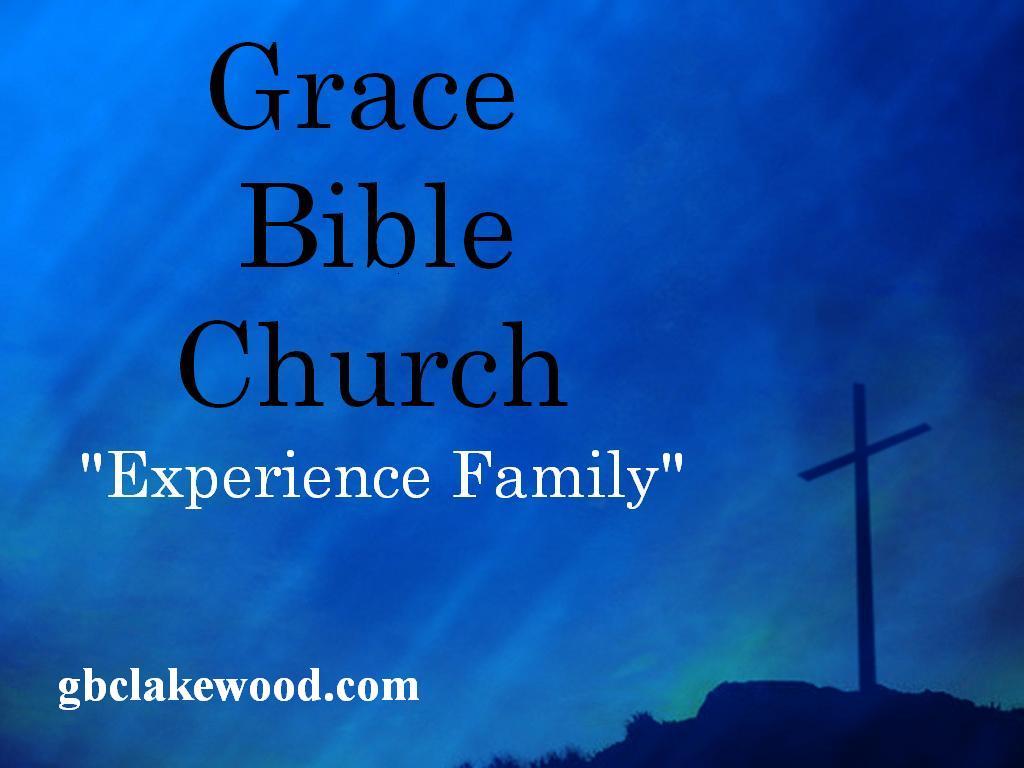